TRADICIONES
PAÍS VASCO
CONTENIDO


ALGO SOBRE LOS VASCOS Y SUS TRADICIONES
REPRESENTACIONES HISTÓRICAS DE LOS VASCOS
ARTE Y ARTEFACTOS PREHISTÓRICOS
ROMANIZACIÓN Y CRISTINIZACIÓN
LA CULTURA DE LOS CASERÍOS
PESCA Y AGRICULTURA
FOLCLORE Y ORALIDAD
ALGO SOBRE LOS VASCOS Y SUS TRADICIONES
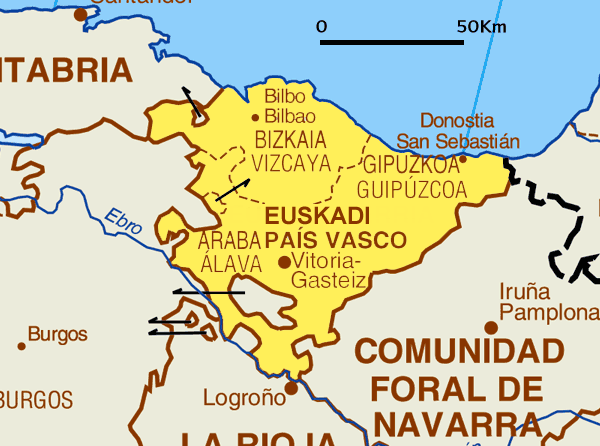 Mapa del País Vasco
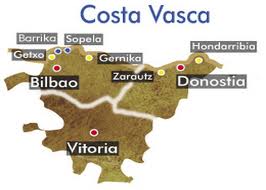 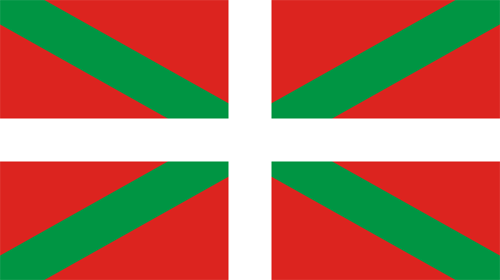 Bandera del País Vasco
REPRESENTACIONES HISTÓRICAS DE LOS VASCOS
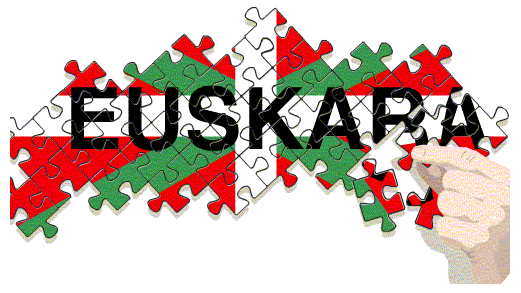 El origen de los vascos es un tema controvertido que ha dado lugar a numerosas hipótesis
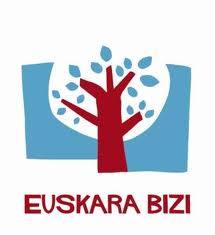 Un hecho notable es que la lengua ancestral de los vascos, el idioma proto-euskera, es la única lengua preindoeuropea de Europa que ha sobrevivido hasta la actualidad
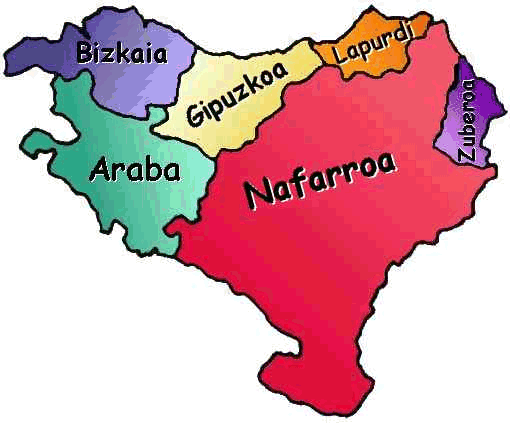 ARTE Y ARTEFACTOS PREHISTÓRICOS
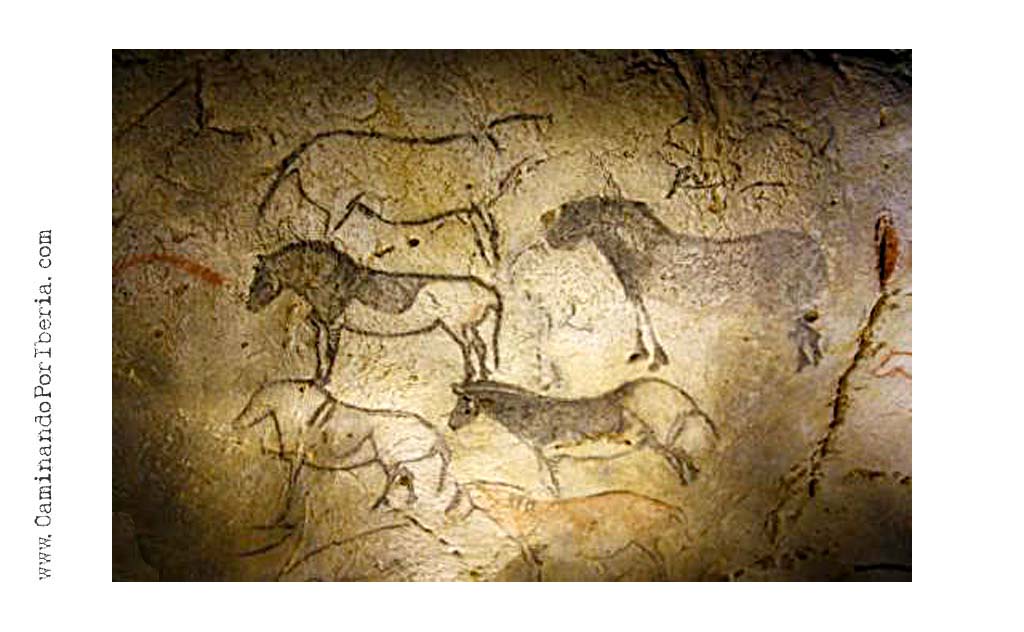 Pinturas rupestres, cueva de Ekain
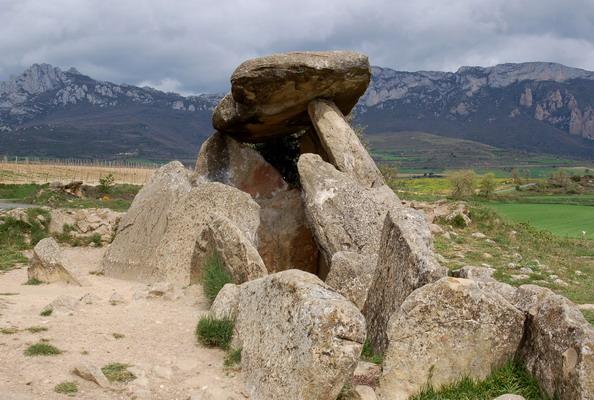 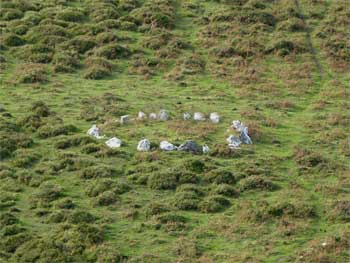 Dólmen y Cromlech en el País Vasco
ROMANIZACIÓN Y CRISTIANIZACIÓN
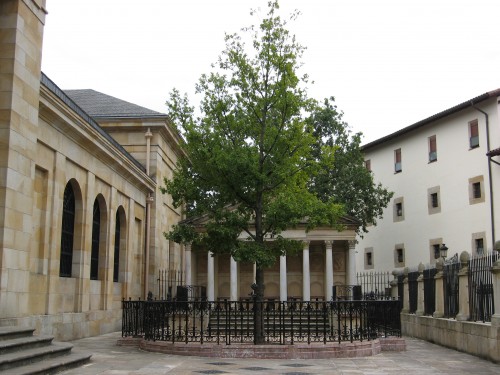 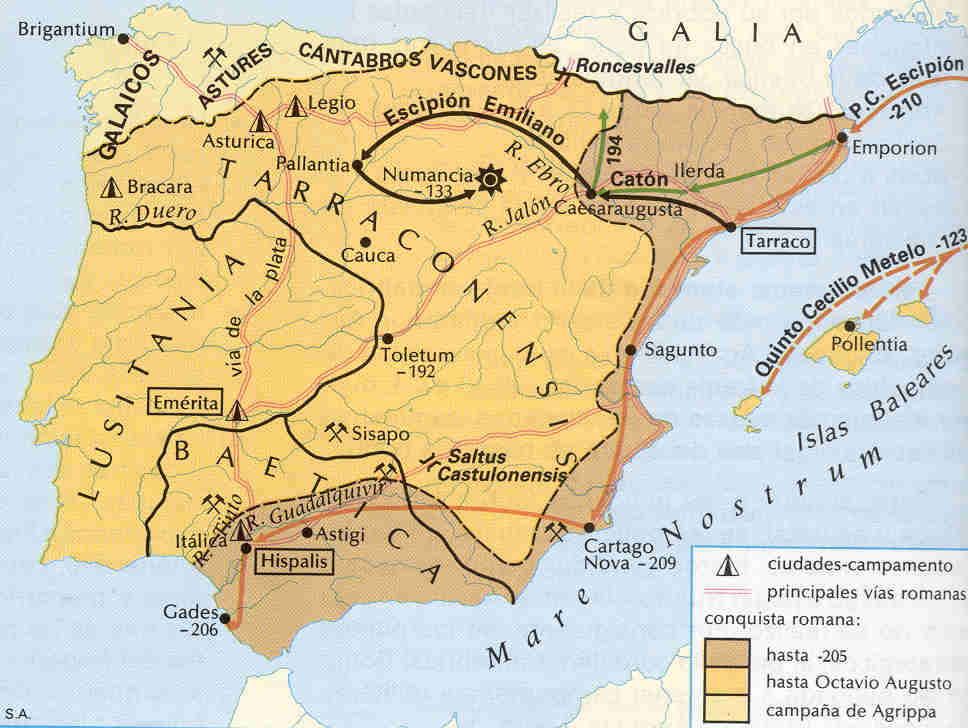 Árbol de Guernika
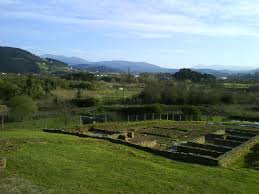 Forua, un pueblo romano
LA CULTURA DE LOS CASERÍOS
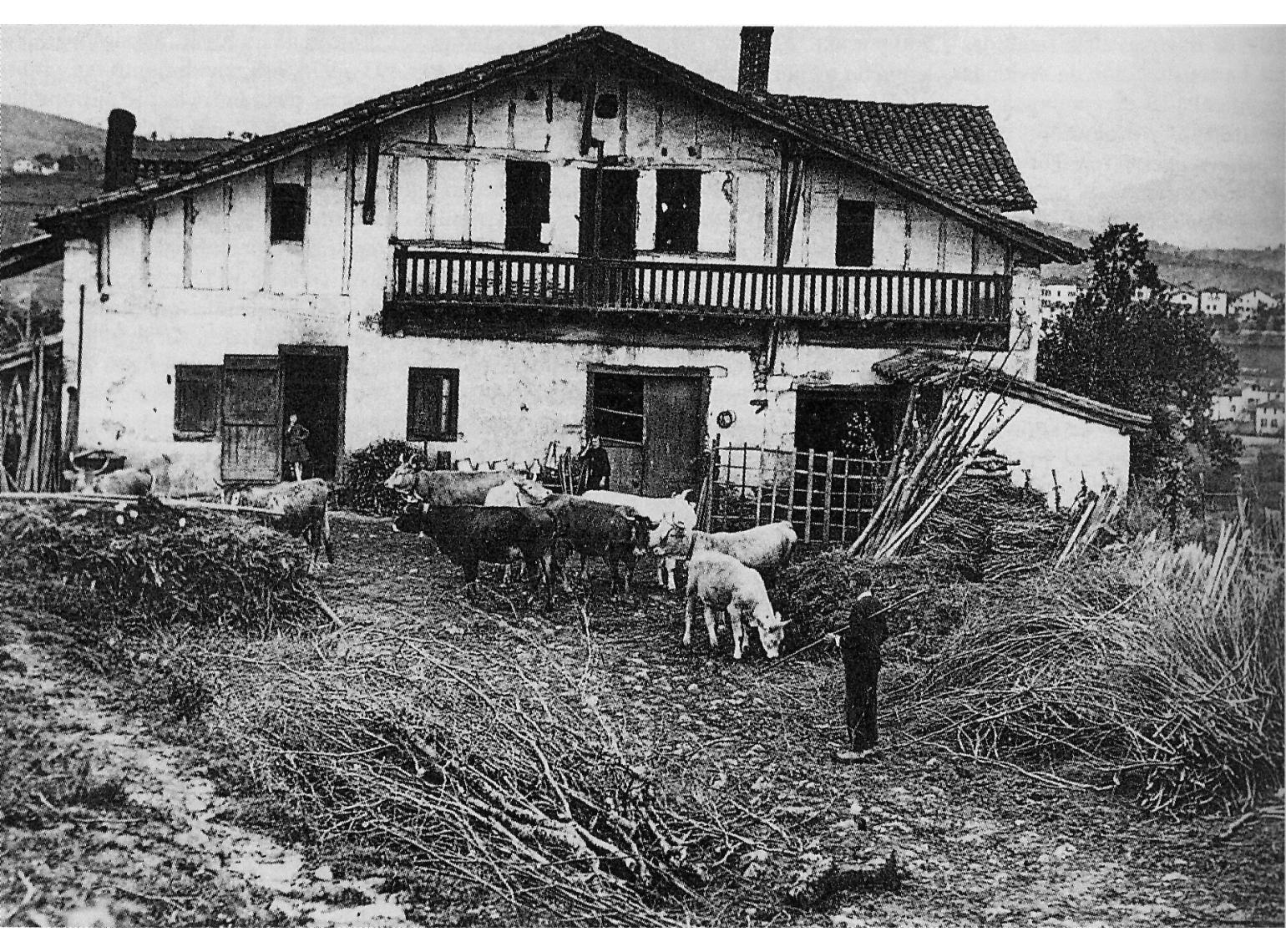 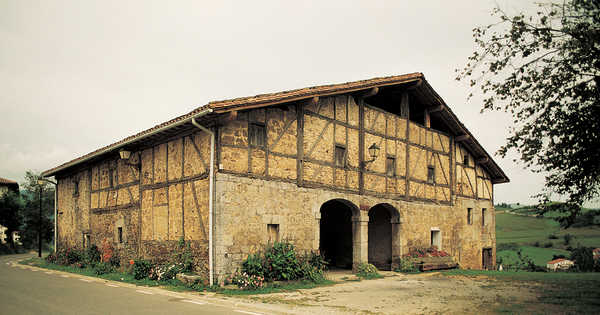 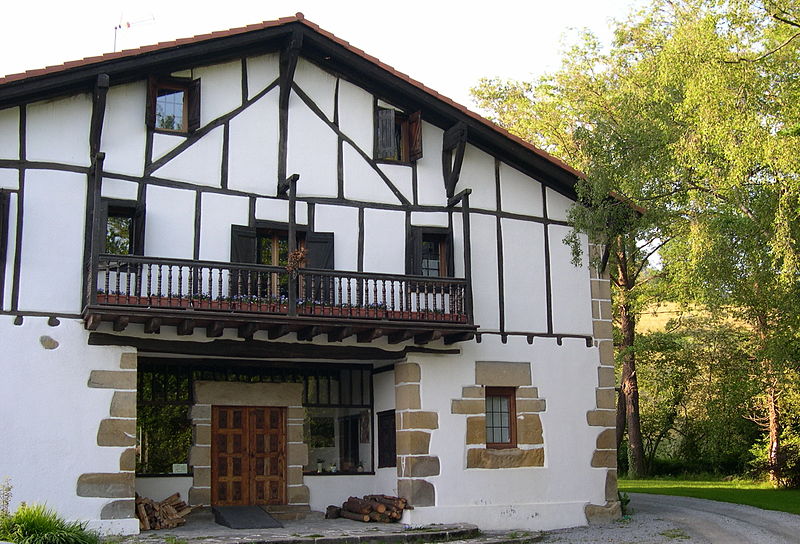 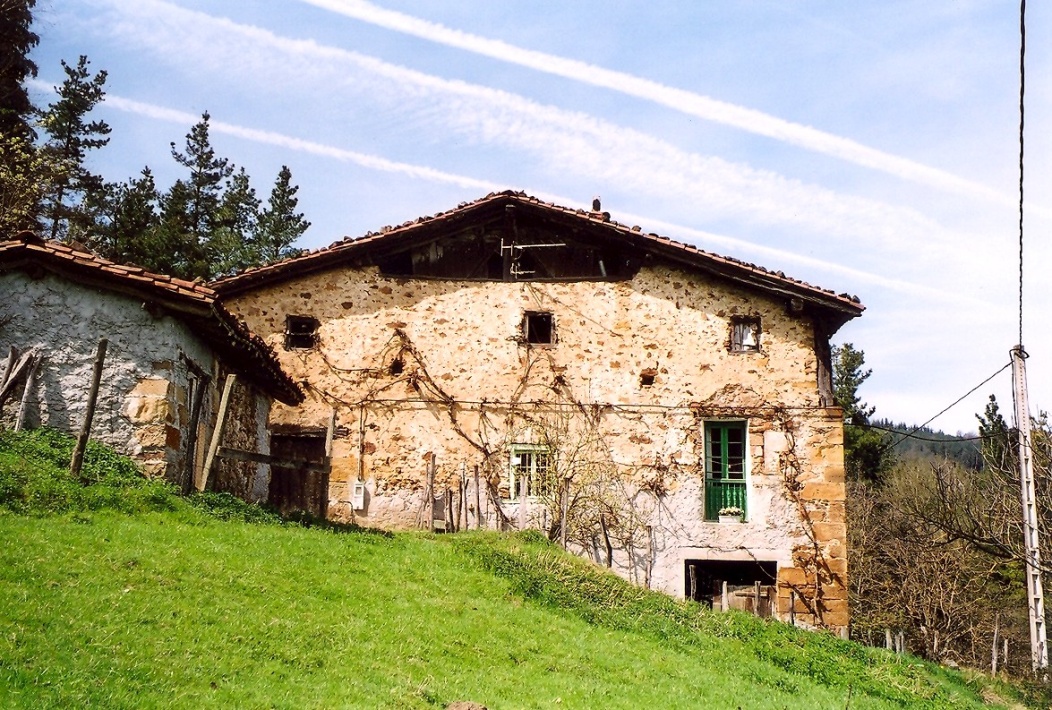 PESCA Y AGRICULTURA
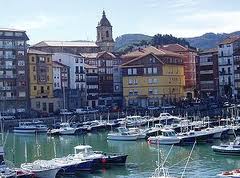 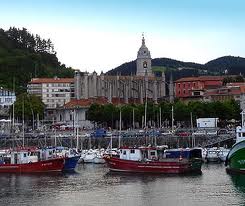 EXISTE UN CANAL DE YOUTUBE CON VIDEOS  QUE DESCRIBEN VARIAS  TÉCNICAS DE PESCA TRADICIONALES EN EL PAÍS VASCO:

https://www.youtube.com/watch?v=kTvkS2naJAQ&list=PLB29216FB52DF6AF5&index=1
FOLCLORE Y ORALIDAD
El folklore hace referencia al saber popular y recoge las costumbres y tradiciones populares

 la etnia y la lengua vasca son las más antiguas de Europa y por lo tanto, las de características más claramente definidas. Los vascos son en lo físico, en lo lingüístico y en lo cultural, una unidad totalmente diferenciada del resto de las razas. 

Los versolaris (en euskera bertsolari, literalmente 'versificador') son los que se dedican a componer, cantar y/o improvisar versos en euskera, llamados 'bertsoak'. Los versolaris improvisan al momento sus versos siguiendo unas reglas de rima y métrica concretas.

Recomiendo esta página web que habla sobre el folclore vasco:
   http://euskalfolklorea.galeon.com/
DANZAS TÍPICAS Y BERTSOLARI
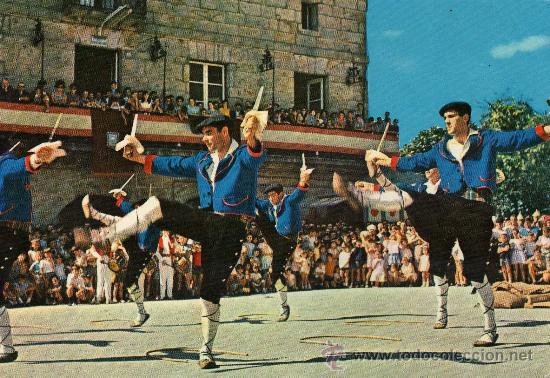 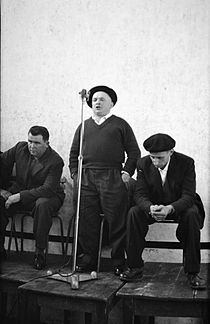 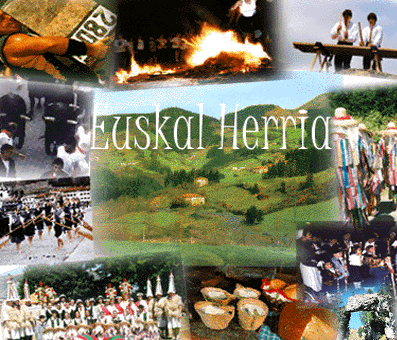 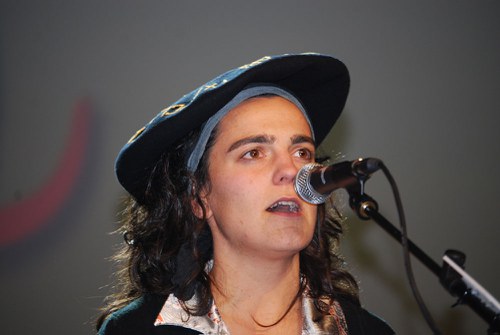 GRACIAS POR SU ATENCIÓN
KRISTÝNA ANDERLOVÁ